Graphviz      http://www.graphviz.org/

An introduction with a few examples
How it works in theory:

Text file with graph description in DOT language    -->    Graphviz   -->   graph picture. 

In practice:
1.
...\graphviz\bin\dot   -Tjpg     myGraph.dot   -o myGraph.jpg
  <graphviz command>  <options> <DOT text file>  <output>
2.
Display/process the result in your favourite image viewer/processor.
3.
Consult the documentation for (much) more options.
Graphviz      http://www.graphviz.org/
Input DOT text file
Output
graph Example01 {
  0 -- 1
  0 -- 2
  1 -- 3
  1 -- 4
  2 -- 4
  3 -- 4
}
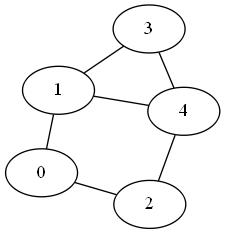 The Input code examples should be more or less self-explanatory.  
For more details see the documentation 
http://www.graphviz.org/Documentation.php
or the web/google in general.
Graphviz      http://www.graphviz.org/
Input DOT text file
Output
// Node names may be arbitrary.
// Comments  (also /* and */ )
// are not processed. 

graph Example02 {
  Zero -- One
  Zero -- TWO
  One -- "exactly 3"
  One -- 4
  TWO -- 4
  "exactly 3" -- 4
}
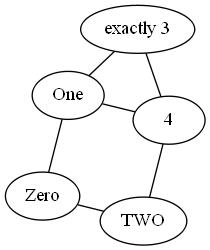 The nodes and edges layout and position is controlled by Graphviz.
It is an automated process with no guarantee that the user will be happy with the result.

 More advanced option of Graphviz and DOT language  allow the user to control graph layout nearly(!) perfectly.  Be aware that "nearly" can be sometimes quite far from ideal.
Graphviz      http://www.graphviz.org/
Input DOT text file
Output
// Various edge attributes
// can be specified in [] brackets.

graph Example03 {

  0 -- 1
  0 -- 2 [penwidth=3]
  1 -- 3 [penwidth=5, color=red]
  1 -- 4 [color=green]
  2 -- 4 [color="#00A0FF"]  // follows       
                                   //usual RGB scheme
  3 -- 4
}
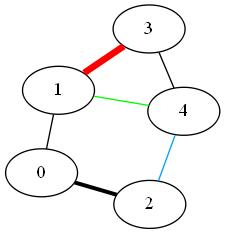 Graphviz      http://www.graphviz.org/
Input DOT text file
// Nodes might be listed separately
// and their attributes might be specified
// like those of the edges.

graph Example04 {

  0 [color=blue]
  1 [shape=square]
  2 [penwidth=5]
  3 [color=blue,shape=square,penwidth=5]
    // unlisted nodes assume default attributes

  0 -- 1
  0 -- 2
  1 -- 3
  1 -- 4
  2 -- 4
  3 -- 4
}
Output
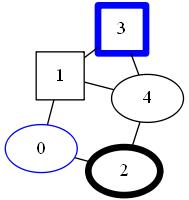 Graphviz      http://www.graphviz.org/
Input DOT text file
// Default node and edge attributes might be redefined.
// Note the keywords 'node' and 'edge'.
// All subsequently listed nodes/edges are affected.

graph Example05 {
node [style=filled,fillcolor=yellow,penwidth=3]
0 3 4
node [shape=square]
1 2
// Node 5 and 6  attributes will be
// [style=filled,fillcolor=yellow, penwidth=3,shape=square]
  0 -- 1
  0 -- 2
  1 -- 3
edge [penwidth=5,color=brown]
  1 -- 4
  2 -- 4
edge [color=blue]  // penwidth=5 still holds:
  3 -- 4
  4 -- 5
  4 -- 6
}
Output
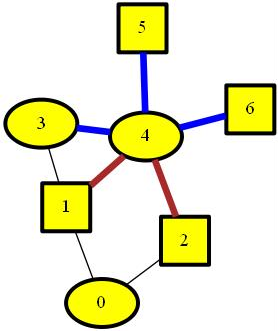 Graphviz      http://www.graphviz.org/
Input DOT text file
// Some other useful node atributes:
// Smaller node sizes and a different font.

graph Example06 {

  node [
    shape=oval // try  point, circle, house, octagon ...
    fixedsize=true
    width=0.40
    height=0.30
    fontname="Courier-Bold"
  ]

  0 -- 1
  0 -- 2
  1 -- 3
  1 -- 4
  2 -- 4
  3 -- 4
  4 -- "FIVE is 5." // text overflows the shape
  4 -- 6
}
Output
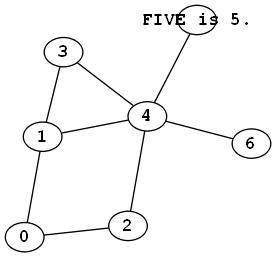 Graphviz      http://www.graphviz.org/
Input DOT text file
// Directed graphs differ from undirected ones
// by the keyword "digraph" 
// and the edge symbol "->".

digraph Example07 {

  node [
    shape=oval
    fixedsize=true
    width=0.40
    height=0.30
    fontname="Courier-Bold"
  ]

  0 -> 1
  0 -> 2
  1 -> 3
  1 -> 4
  2 -> 4
  3 -> 4
  4 -> 5
  4 -> 6
}
Output
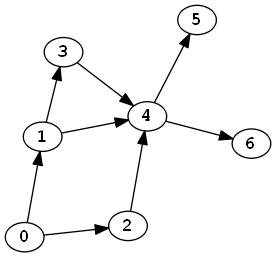 Input DOT text file
Graphviz      http://www.graphviz.org/
// Binary tree. Note the edge labels
// and the global graph attributes.

digraph Example08 {
 graph [rankdir=LR,bgcolor="#F0F0FF"]
        // LR ... drawing direction: Left-Right

 node [shape=oval,fixedsize=true,
    width=0.40, height=0.30, style=filled]

  0 [fillcolor=black,fontcolor=white ]
  node [fillcolor=white,fontcolor=black ]
   1 2 3 4 5 6
  node [fillcolor=maroon,fontcolor=white ]
   7 8 9 10 11 12 13 14

  0 -> 1  [label="Up"]
  0 -> 2  [label="Down"]
  1 -> 3  [label="Up"]
  1 -> 4  [label="Down"]
// ... 
//  few lines missing to fit the text to the slide
   6 -> 13  [label="Up"]
  6 -> 14  [label="Down"]
}
Output
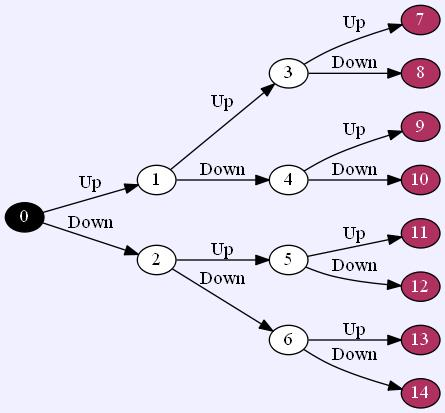 Where to go next?

Easy intro:    http://www.tonyballantyne.com/graphs.html
                       http://www.graphviz.org/pdf/dotguide.pdf

Try experimenting online:  
                      http://graphs.grevian.org/graph

All Details: 
                      http://www.graphviz.org/Gallery.php
                      http://www.graphviz.org/Documentation.php
                      http://www.graphviz.org/content/faq
Warning
Graphviz comes with seven graph picture generating engines based on different strategies and algorithms:  Circo, dot, fdp, neato, osage, sfdp, twopi.
Often, dot and fdp work best but that also depends on the particular graph.
Experimentation and patience are recommended to get the desired result. 
The pictures in this presentation were produced by different engines.